پروژه ساماندهی و بهسازی 
آرامستـان ستـارخـان
شمال
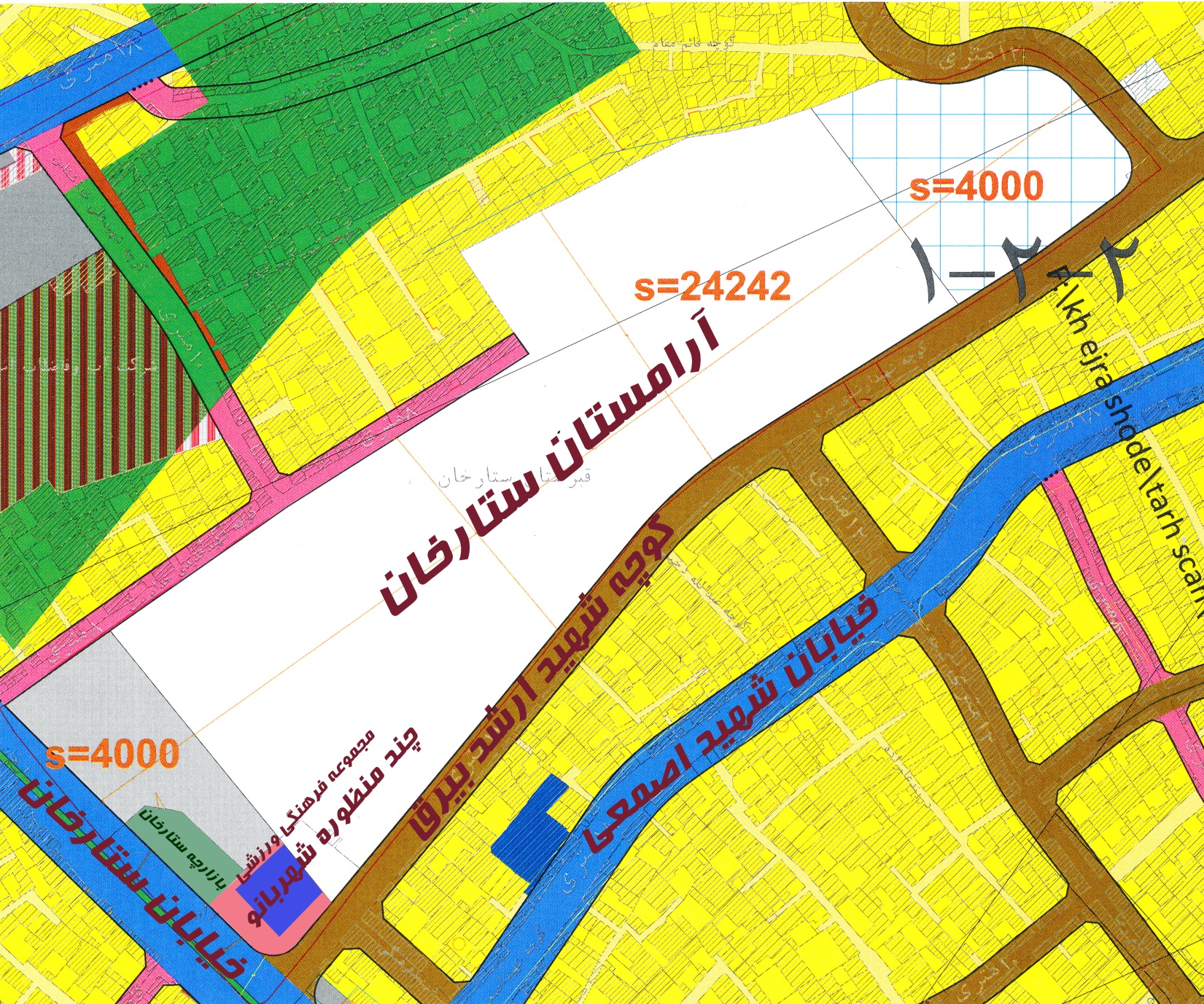 شمال
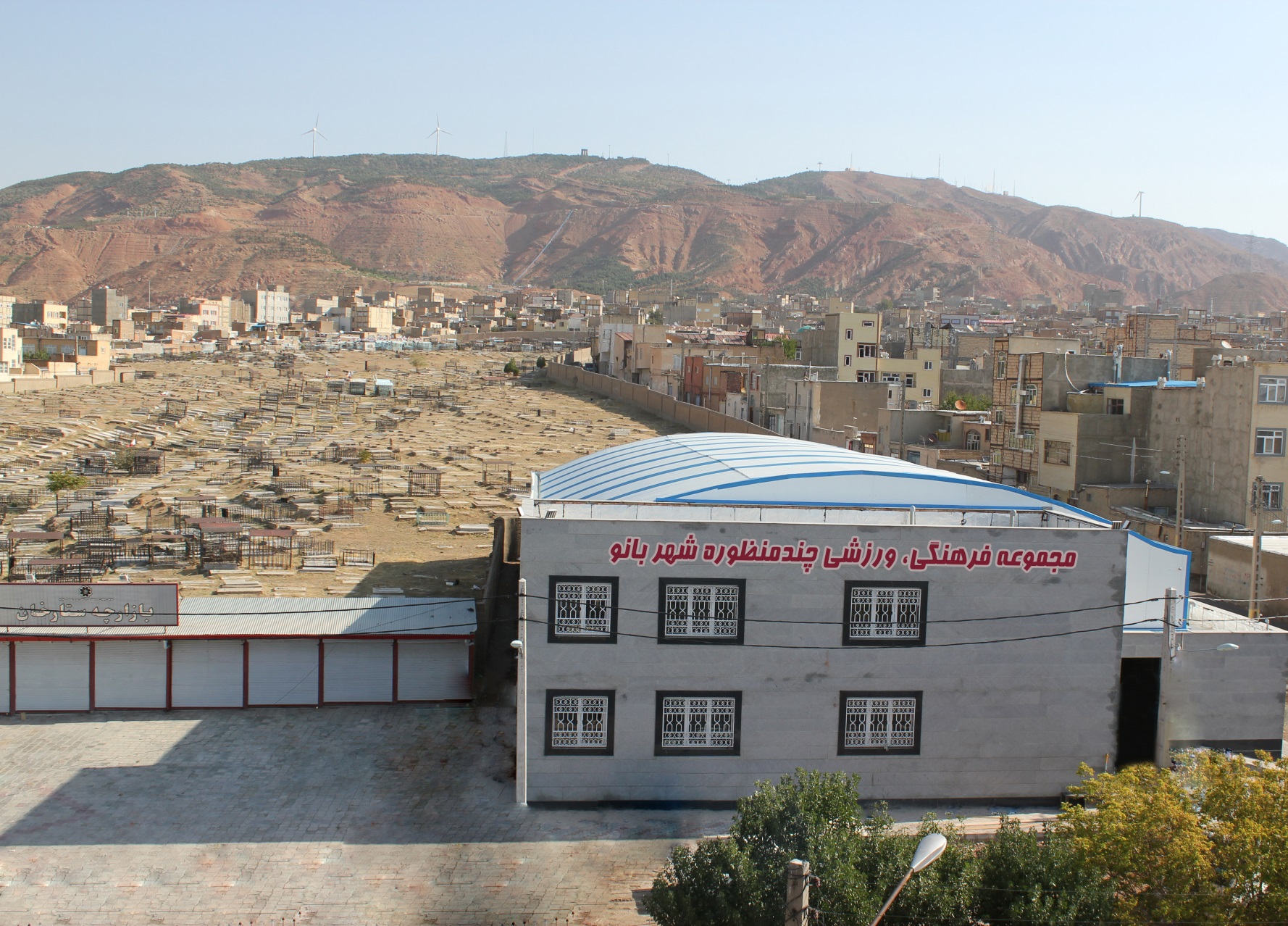 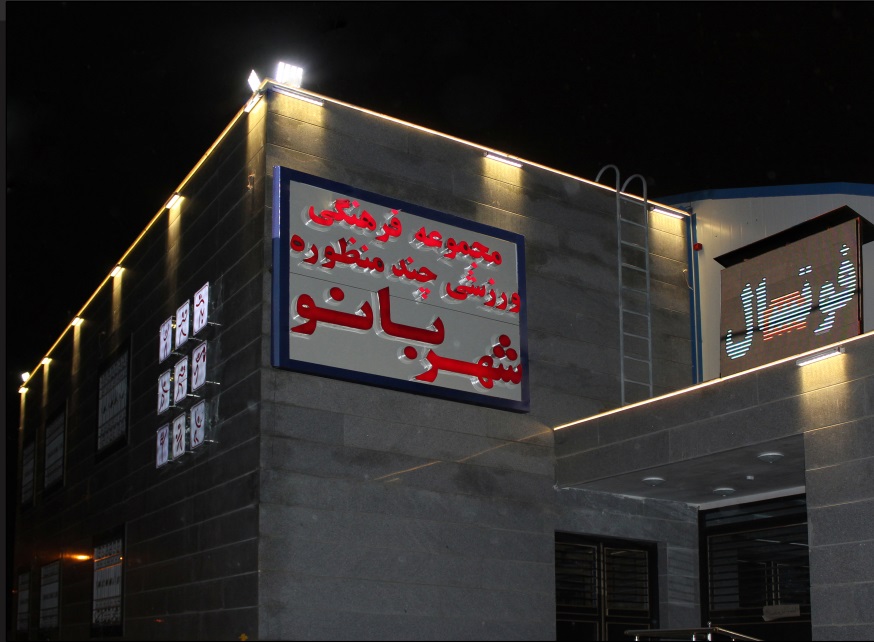 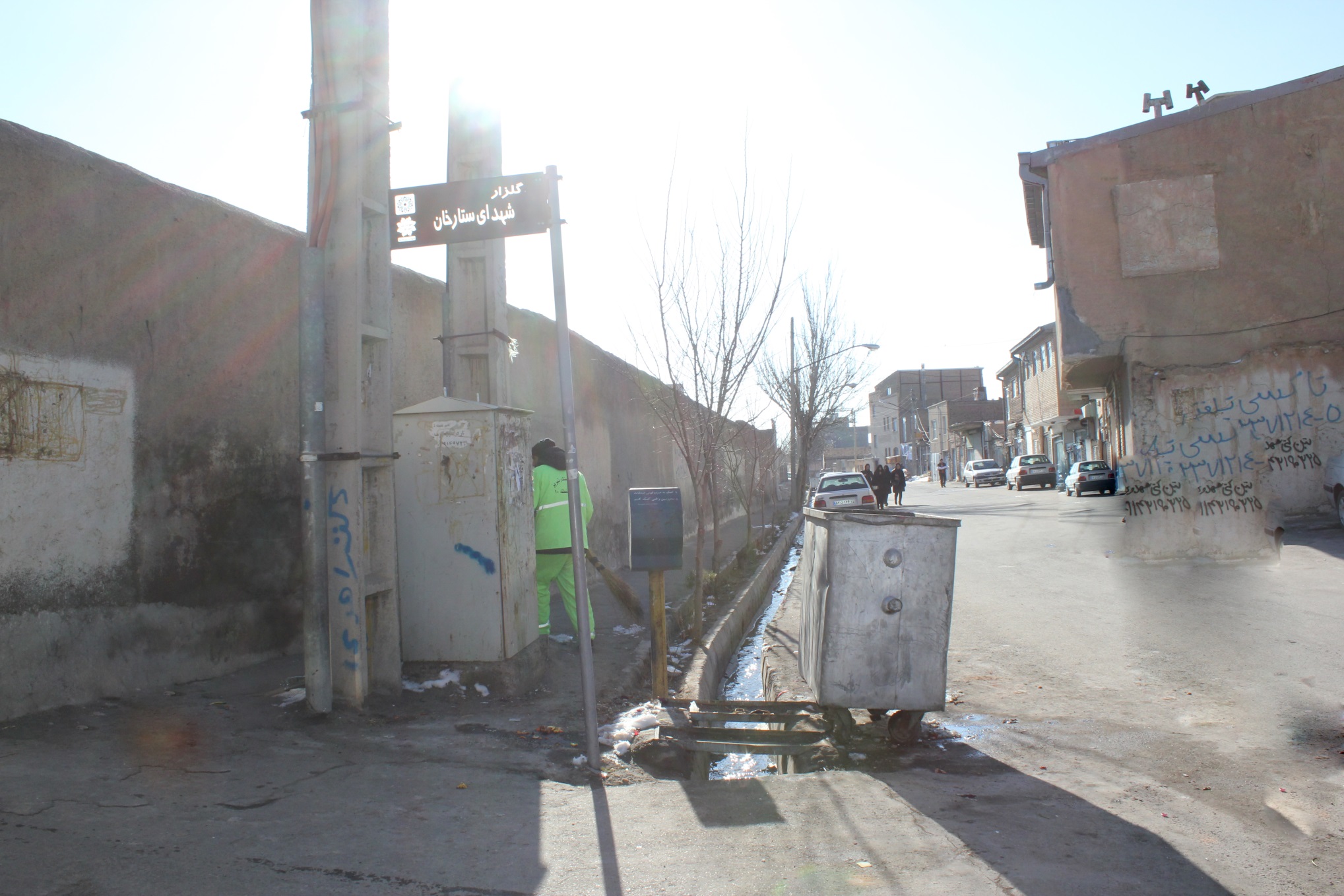 ضلع جنوبی آرامستان
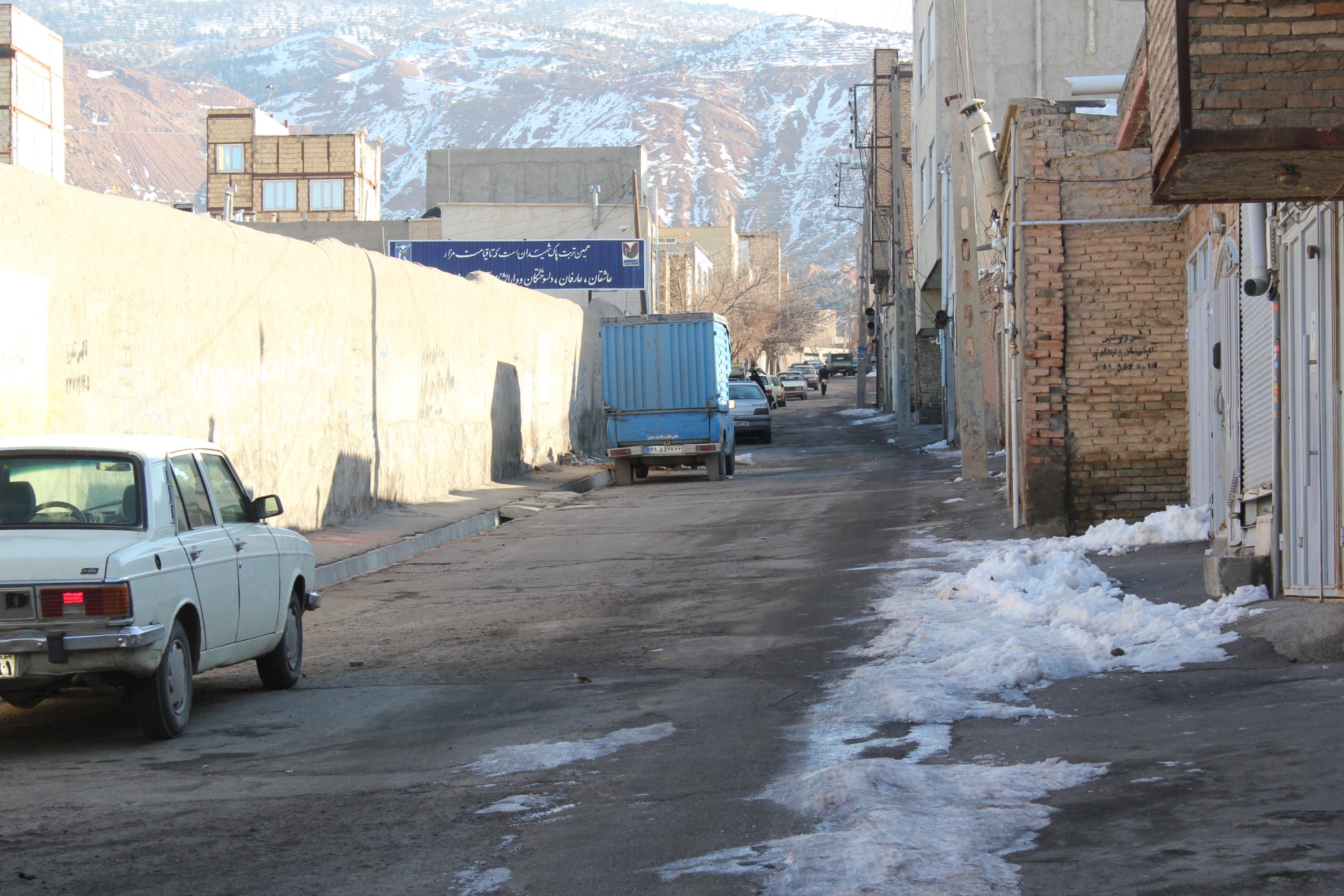 ضلع شرقی آرامستان
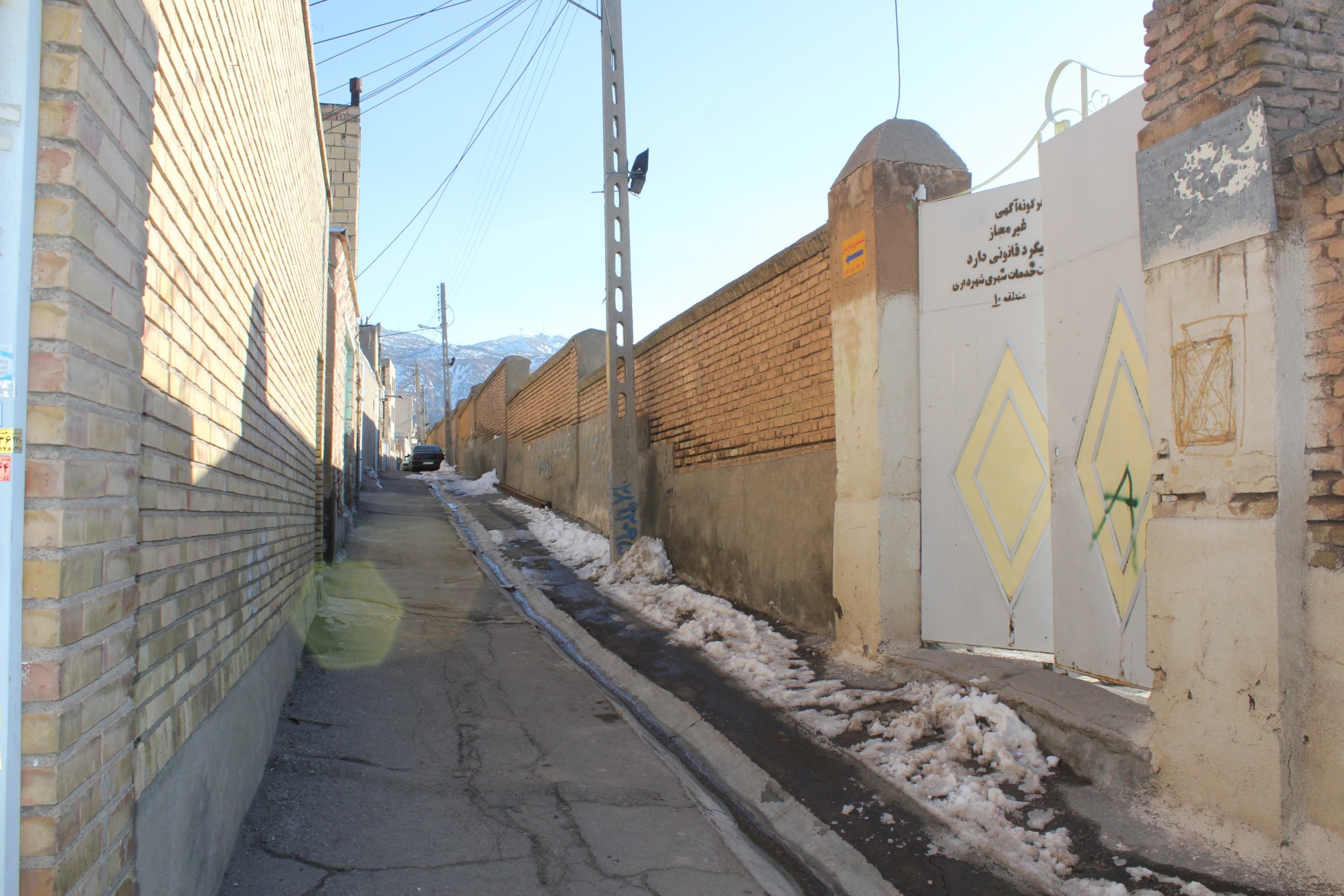 ضلع غربی آرامستان
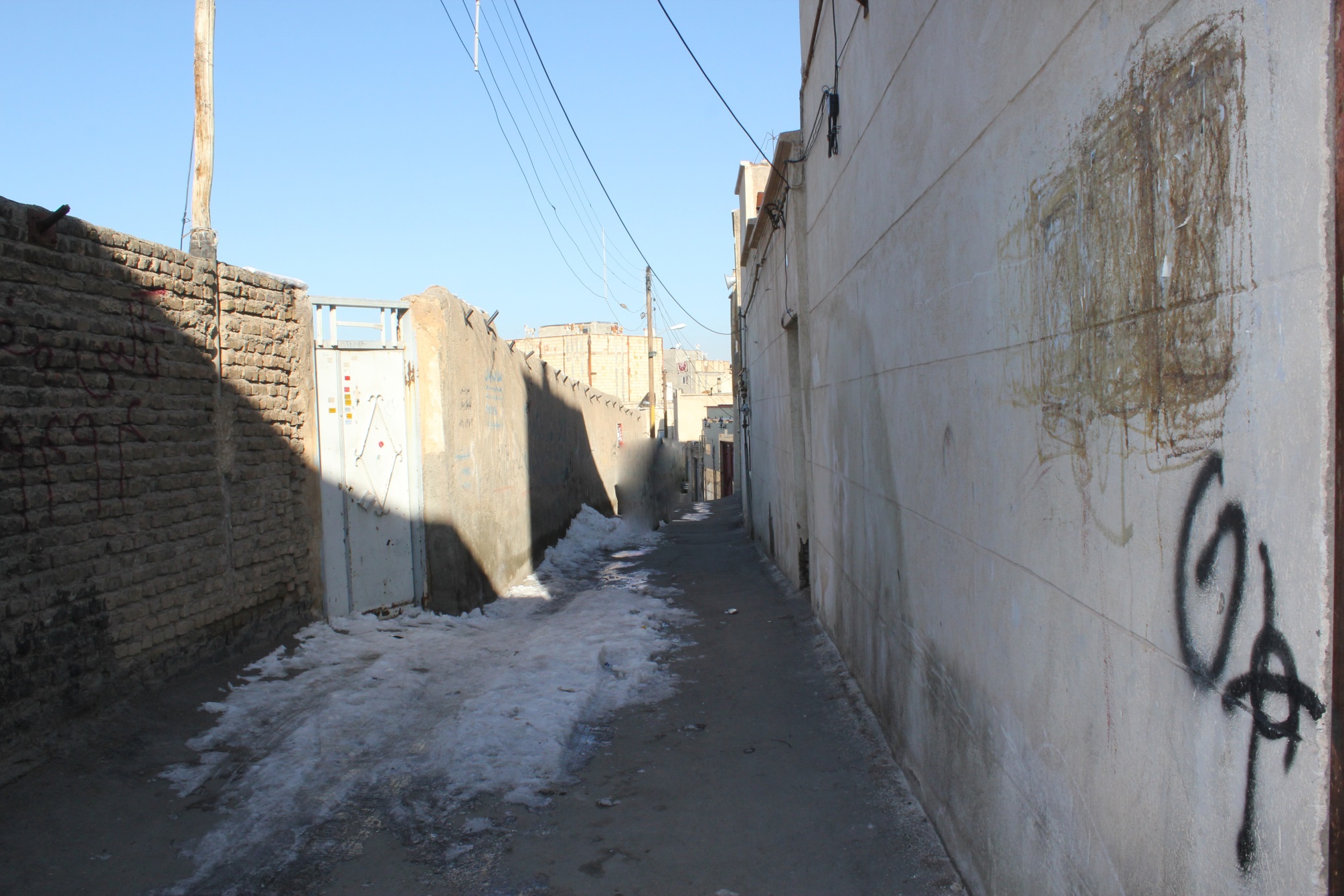 ضلع شمالی آرامستان
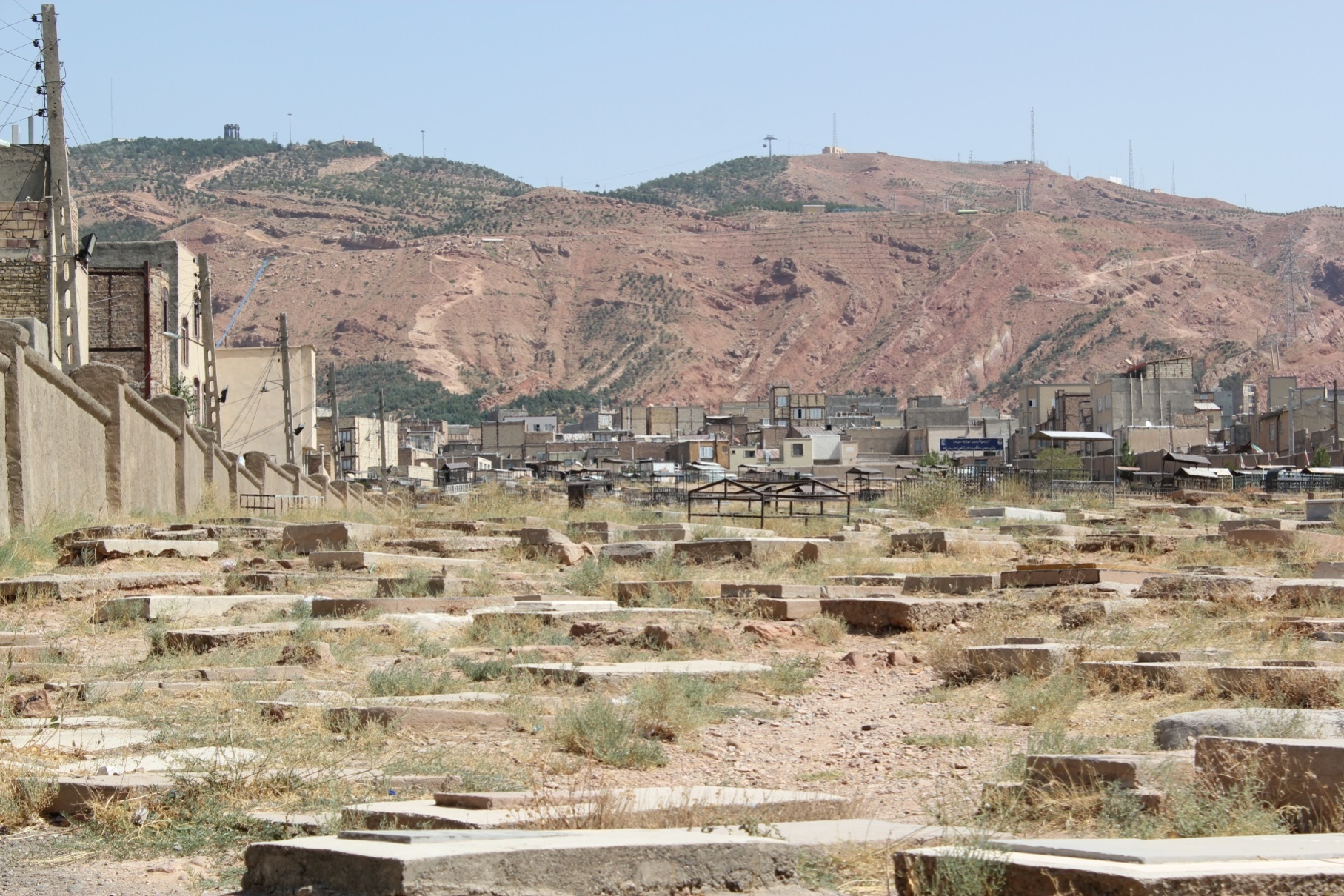 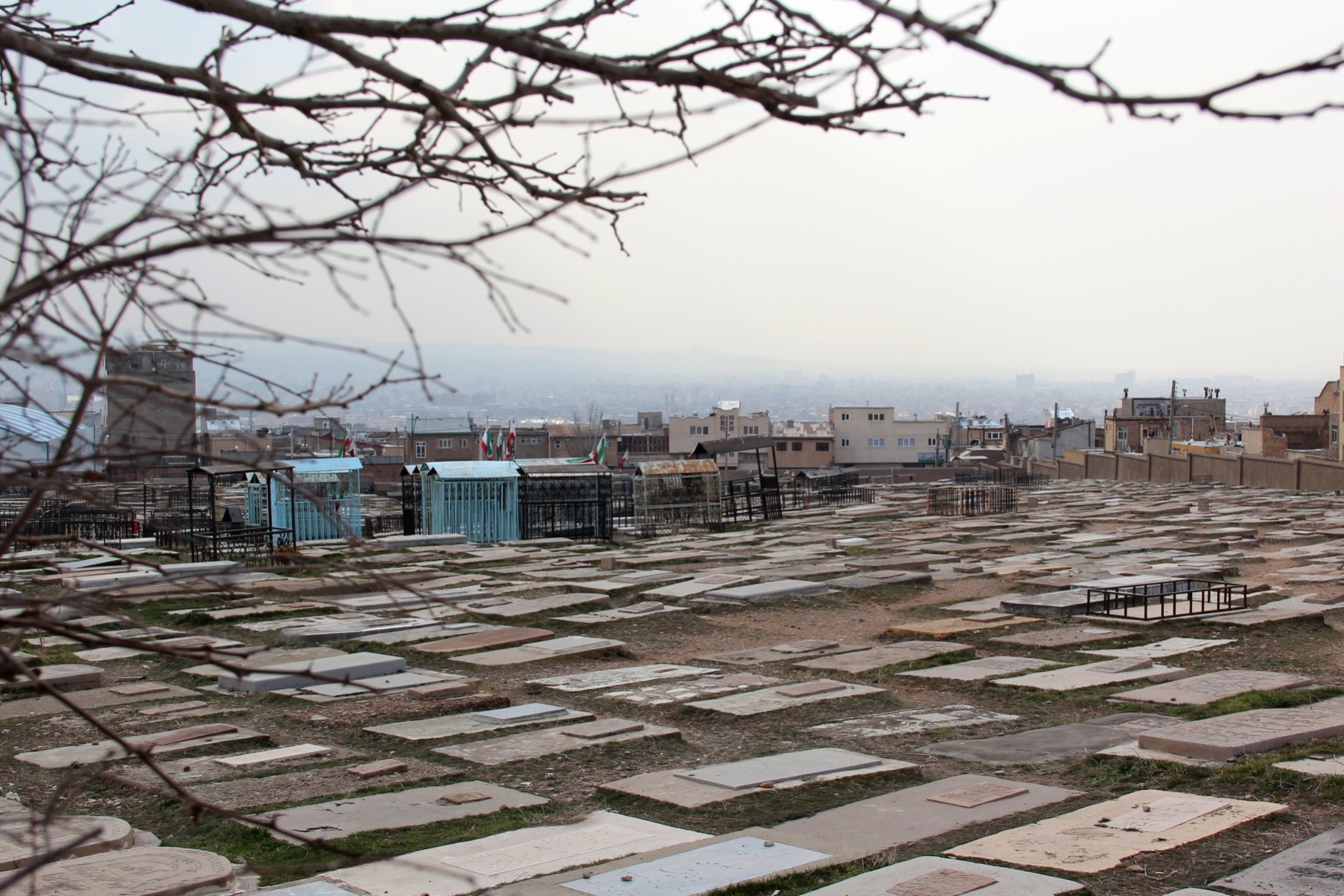 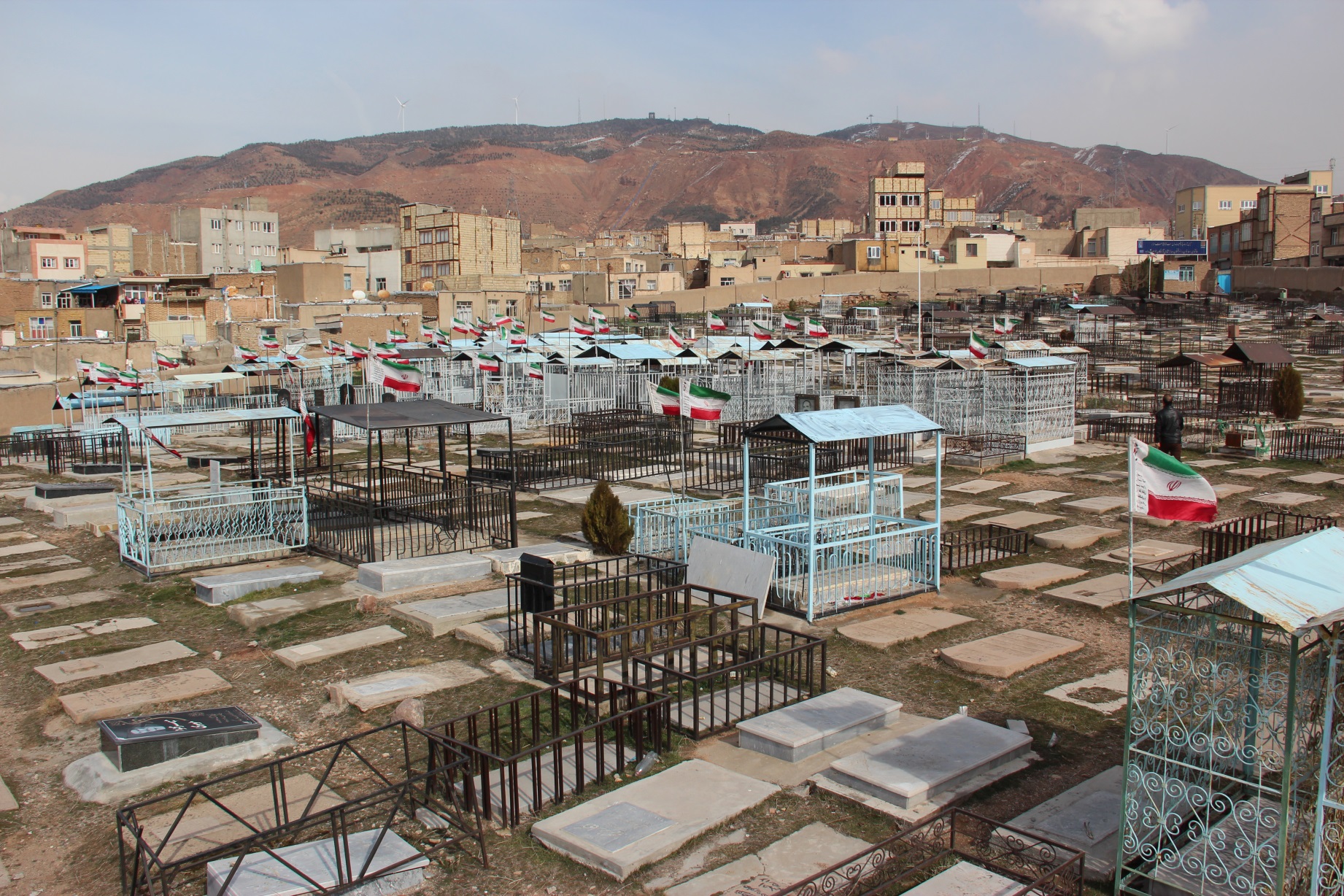 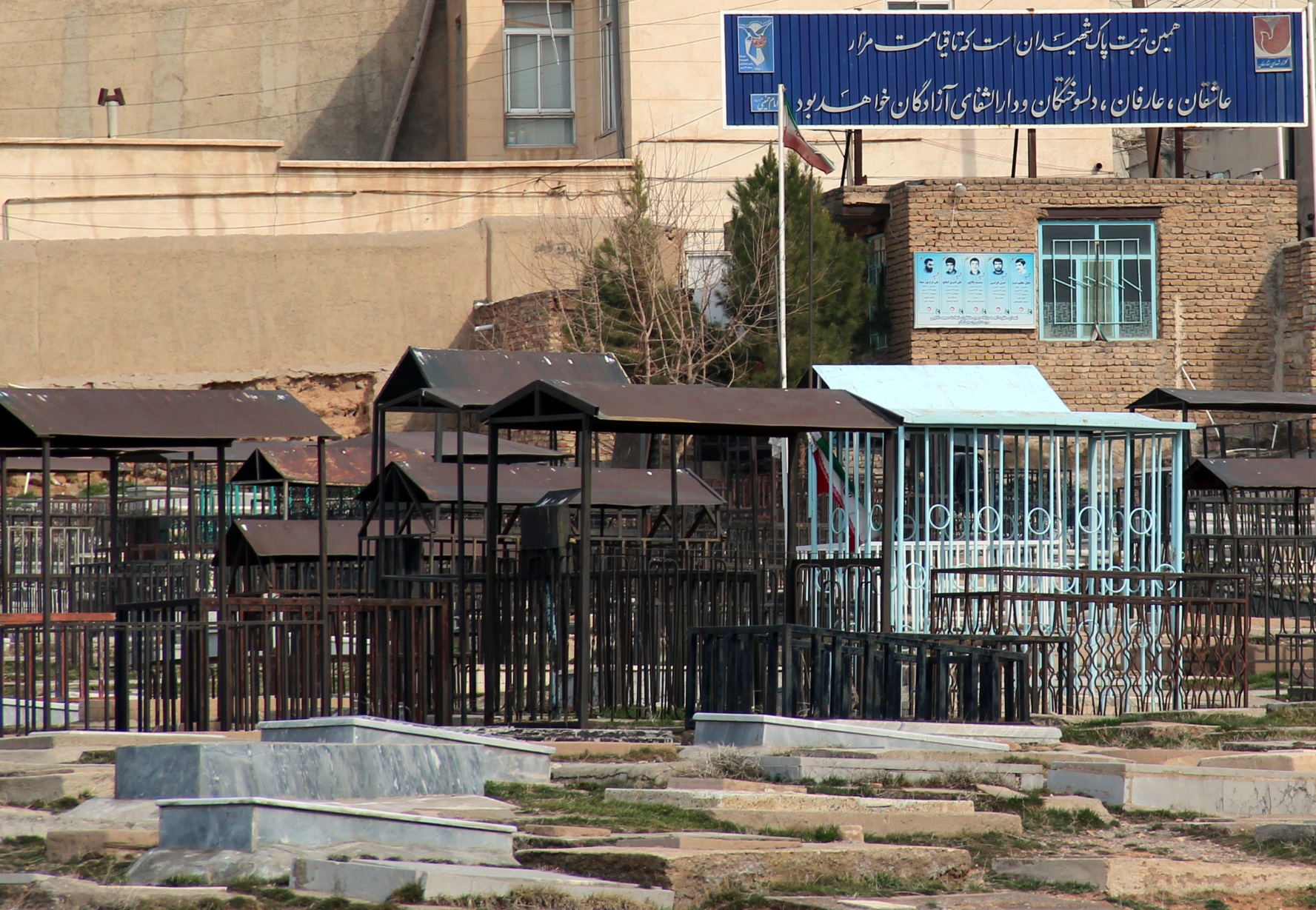